LINIA UGIĘCIA BELKI
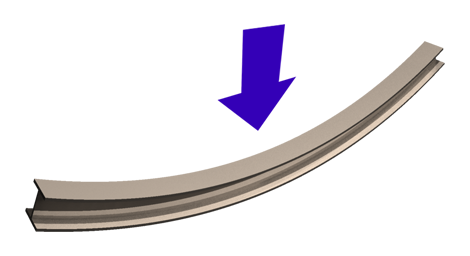 mgr inż. Mieczysław Wilk
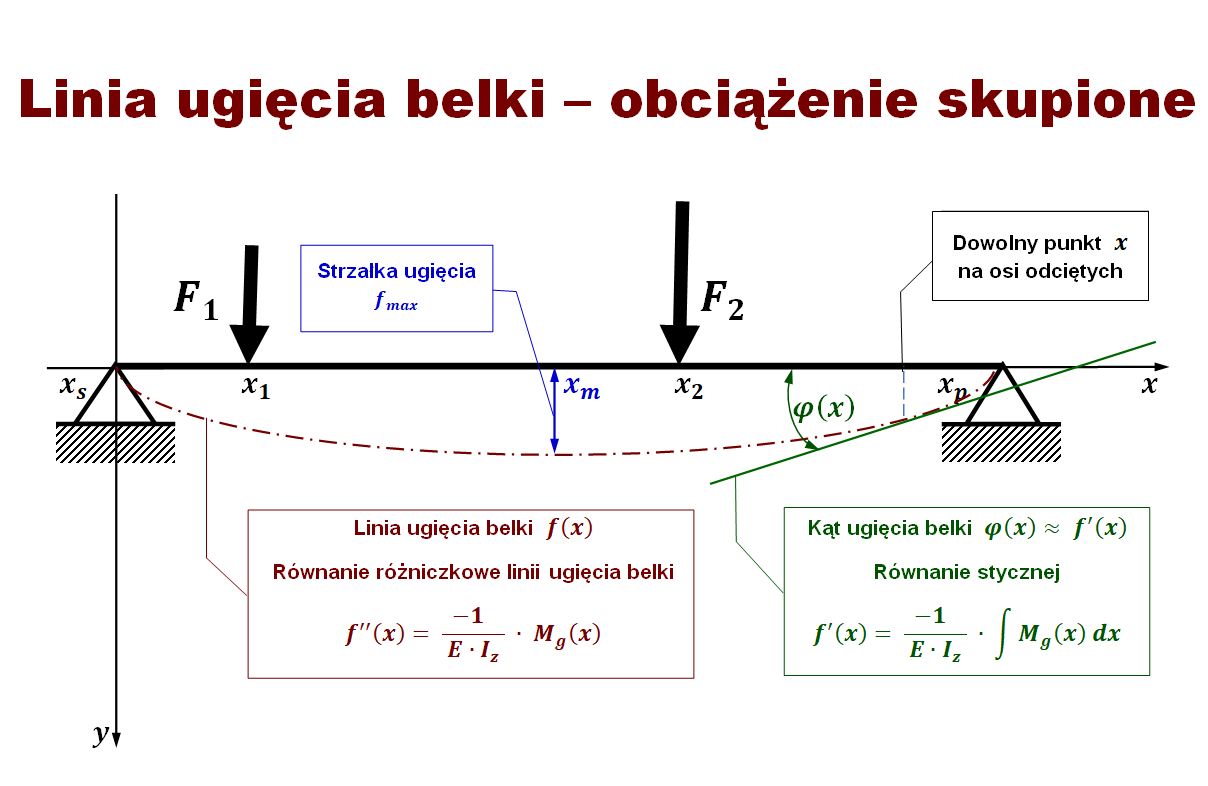 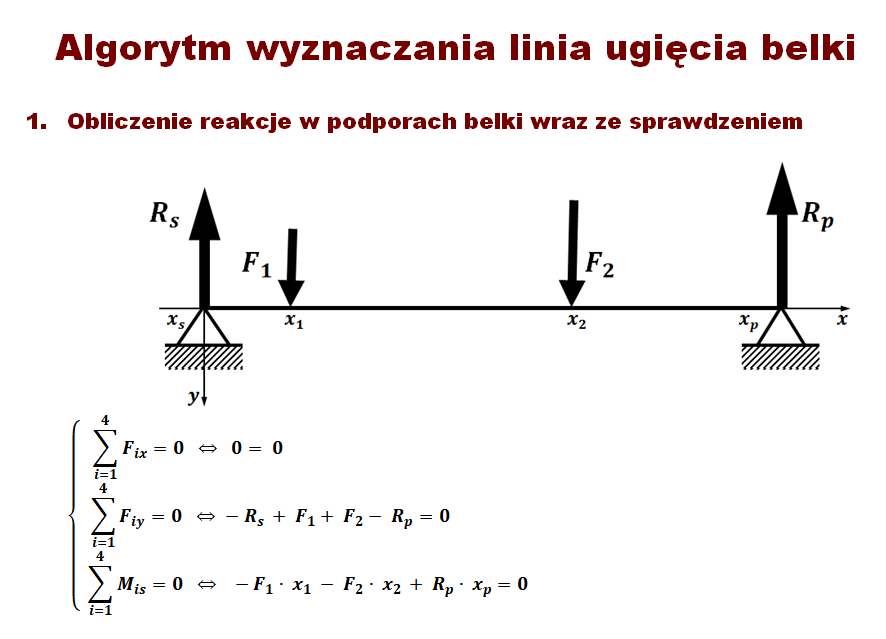 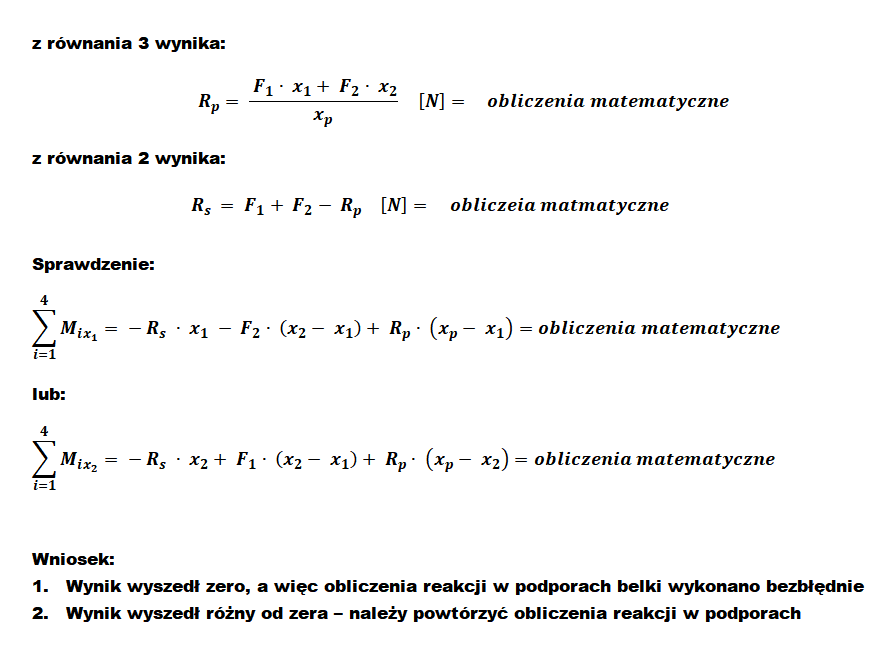 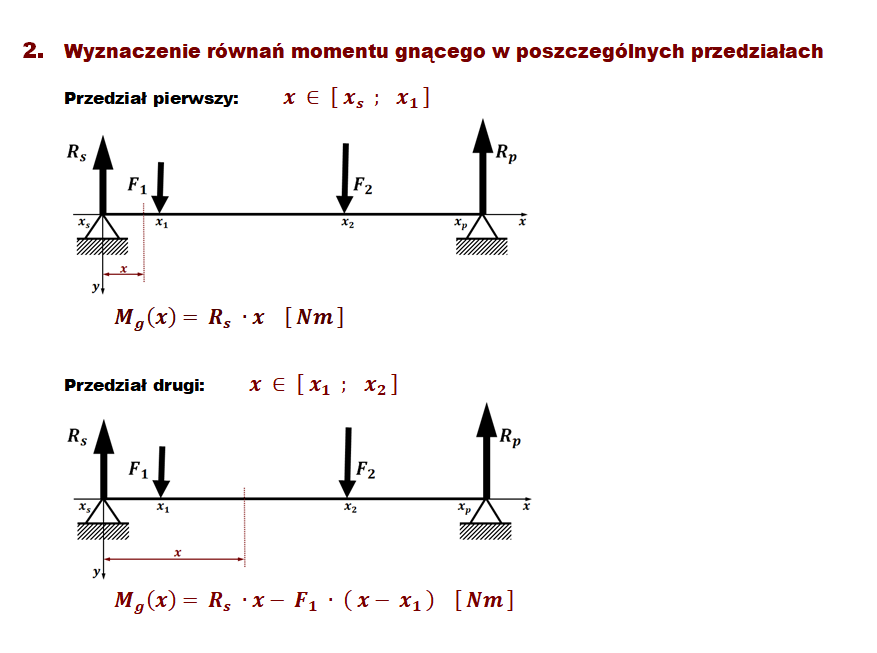 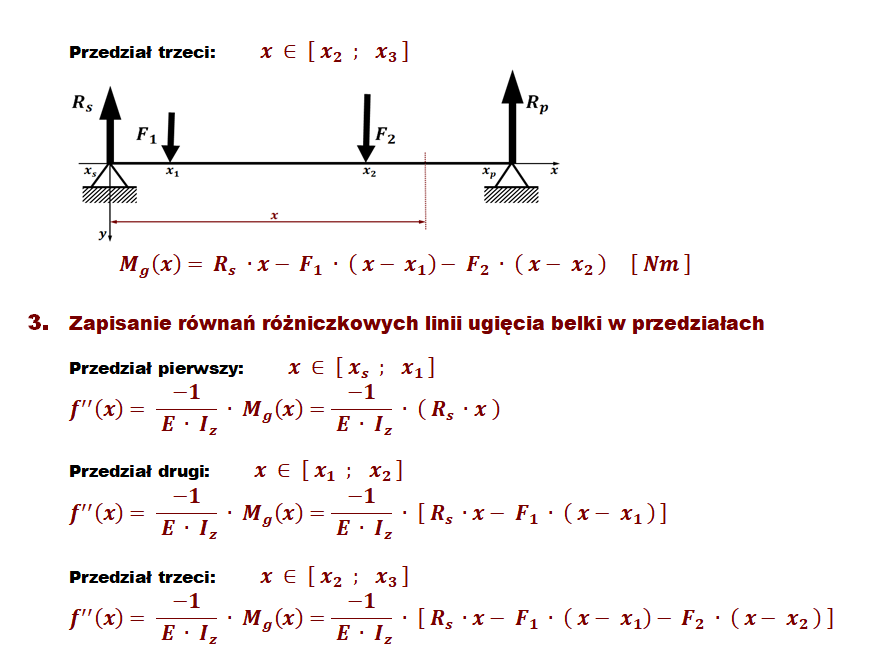 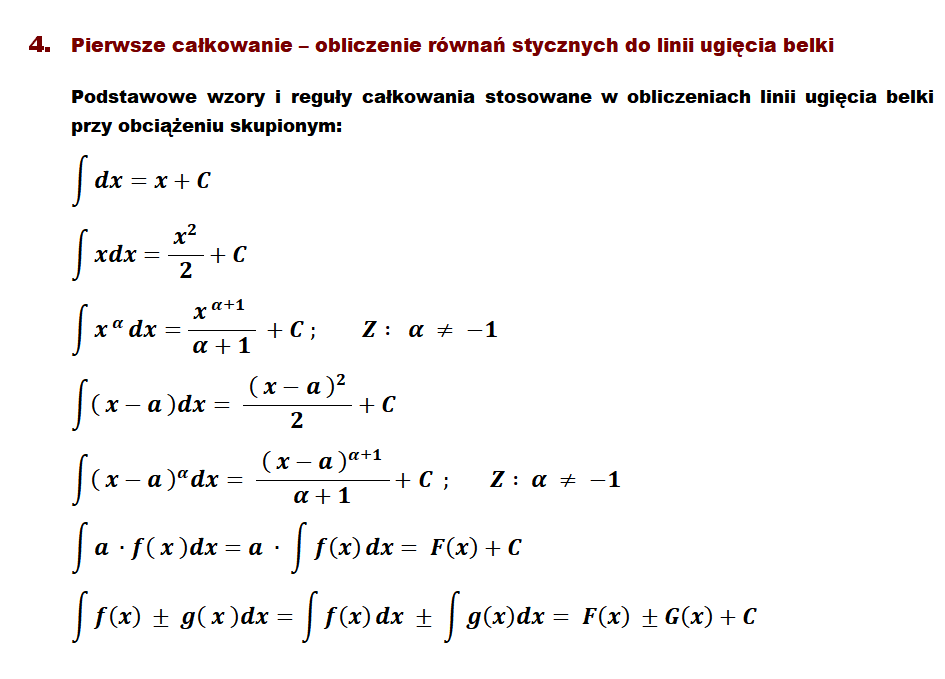 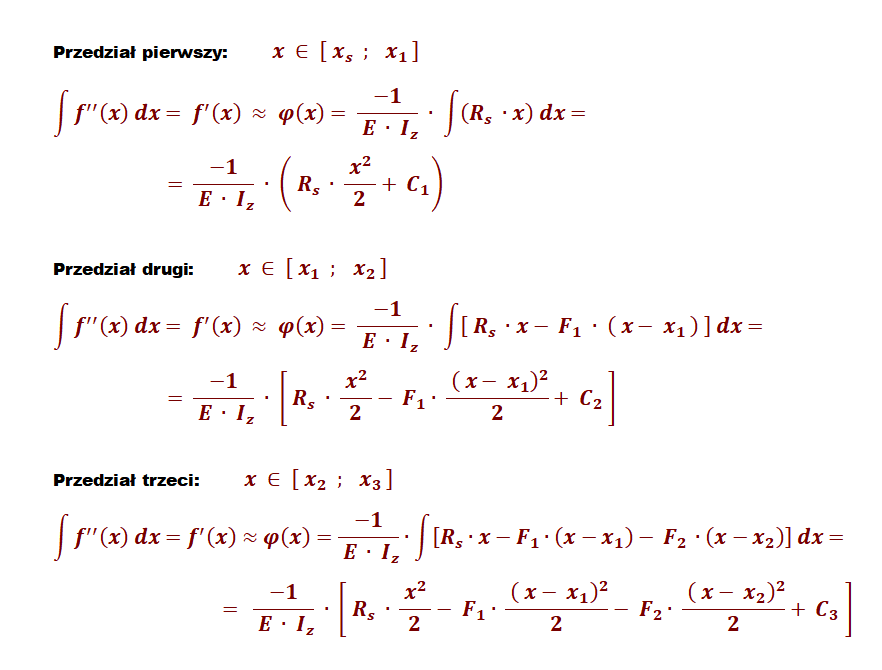 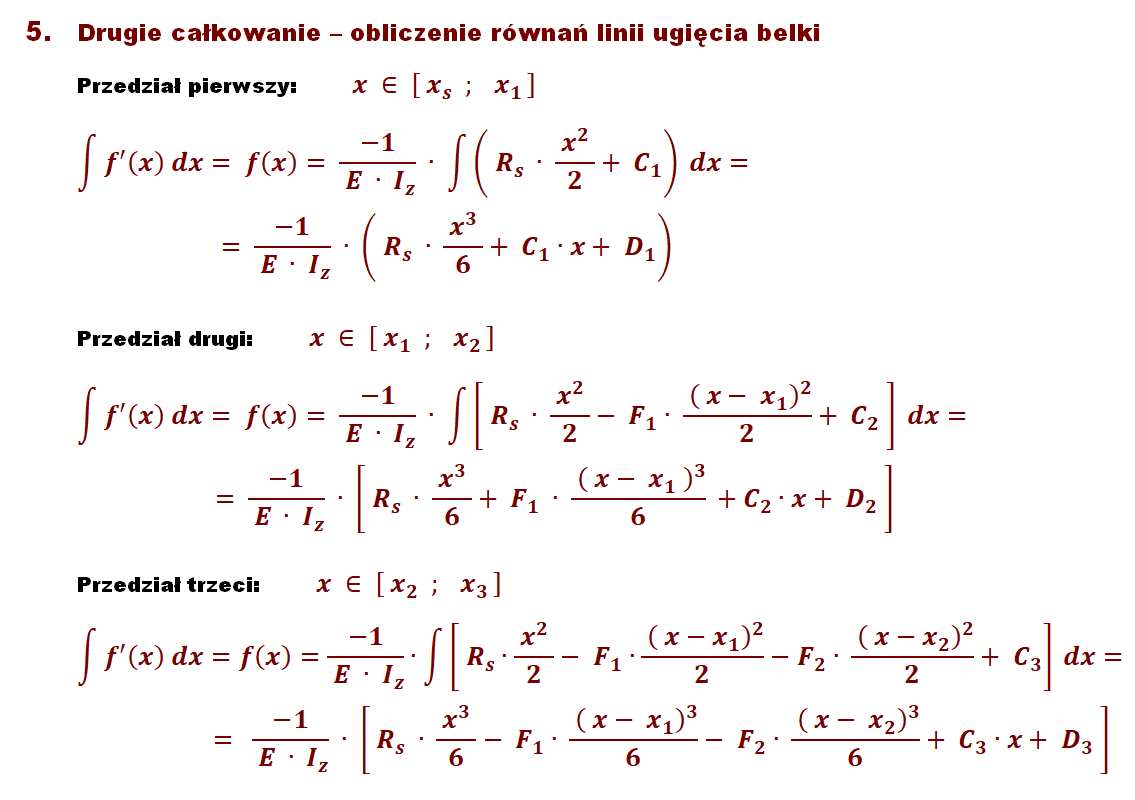 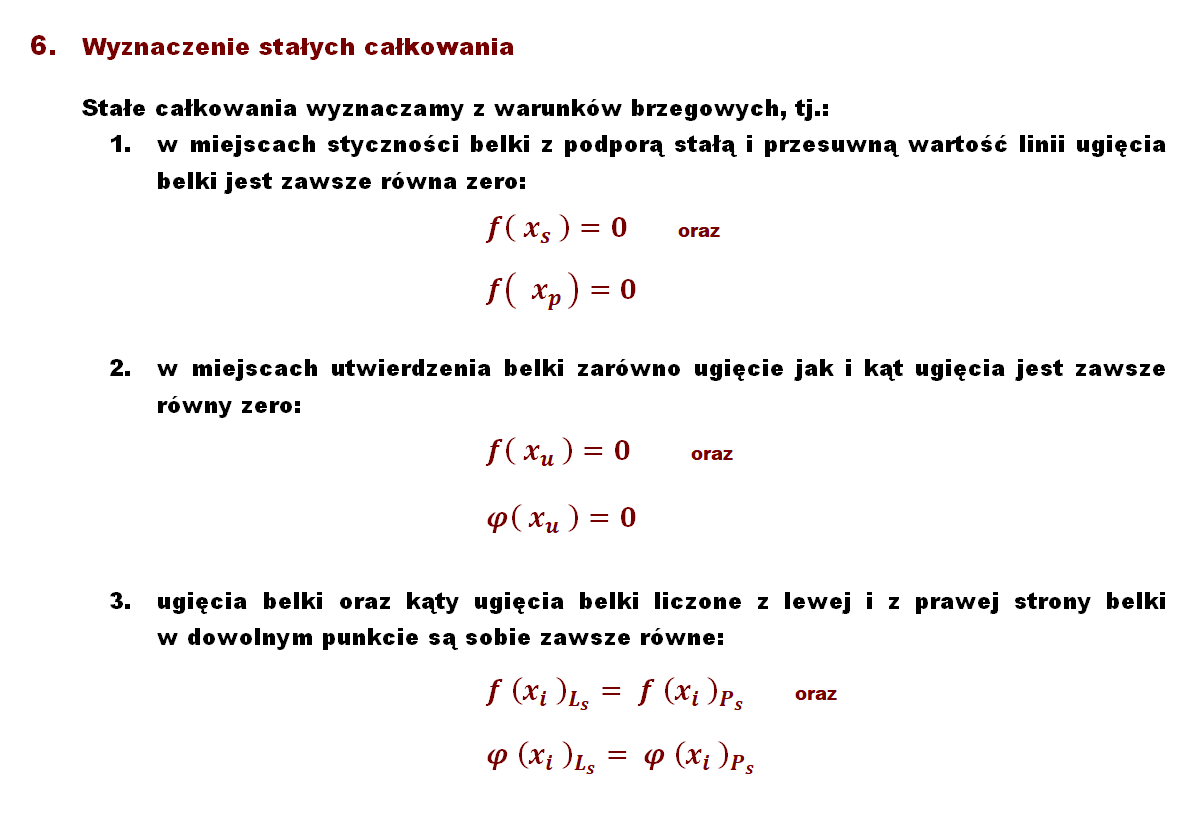 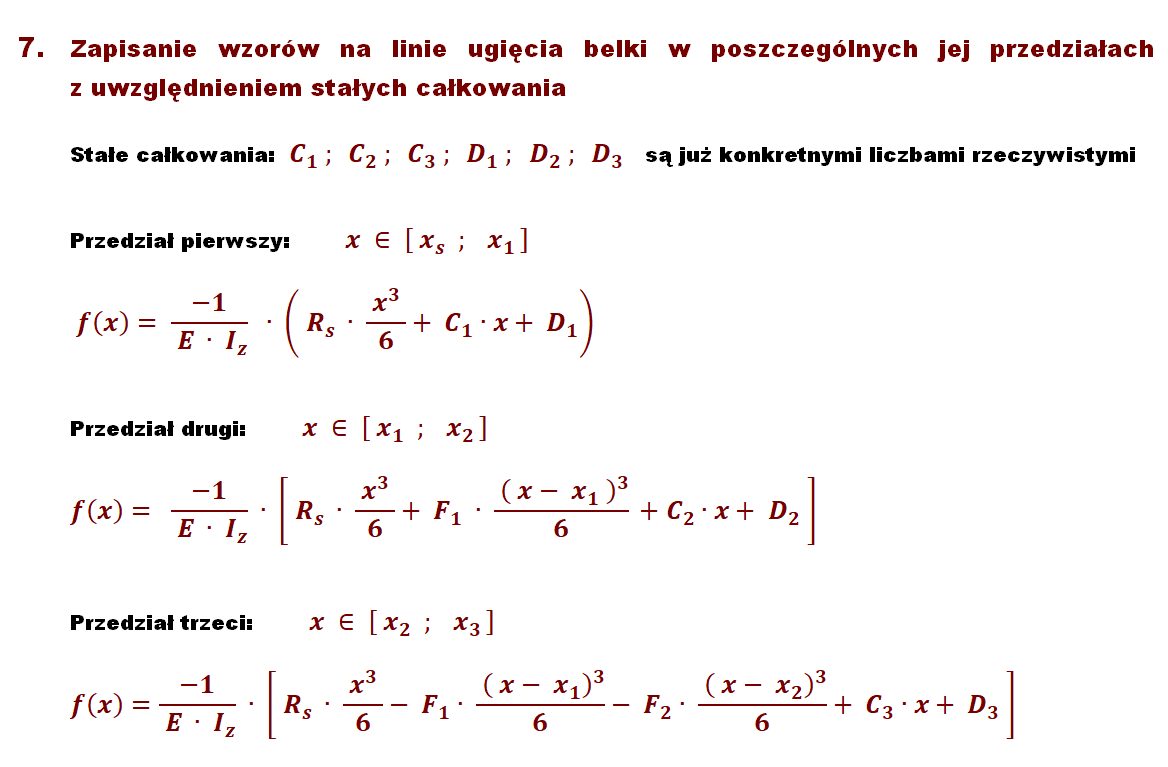 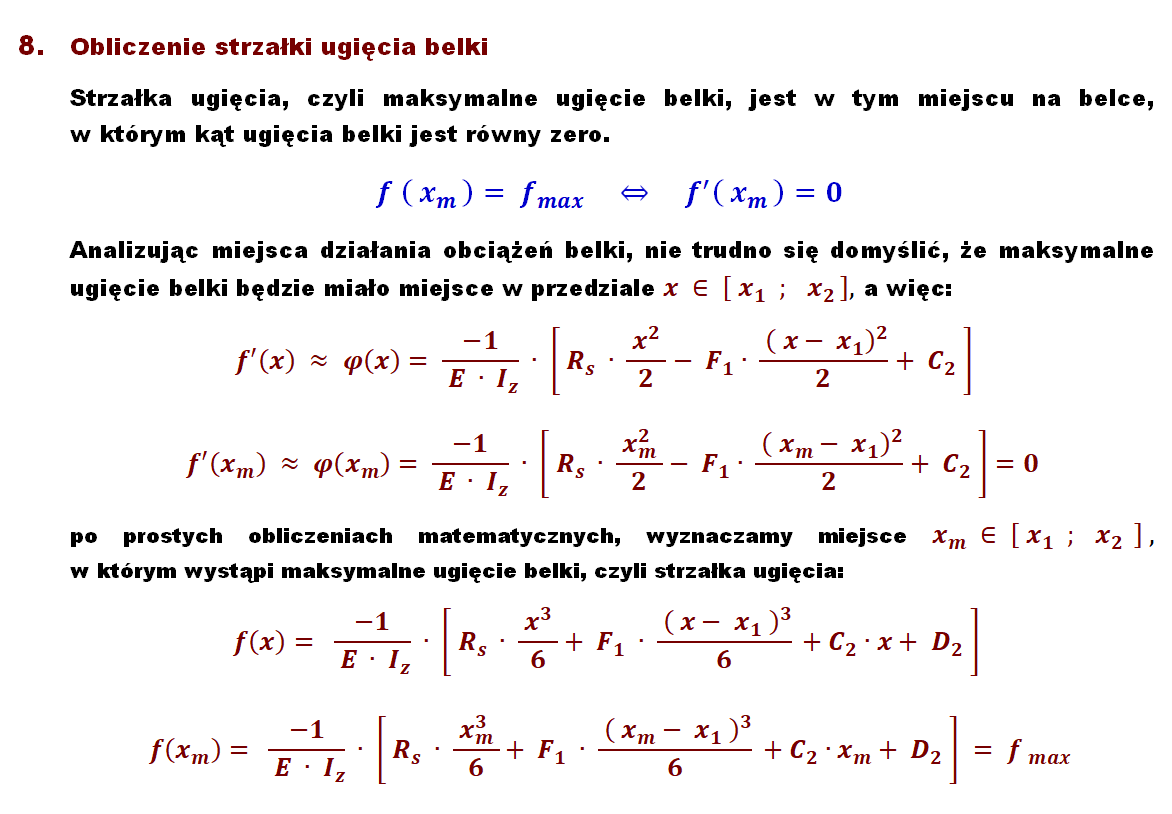 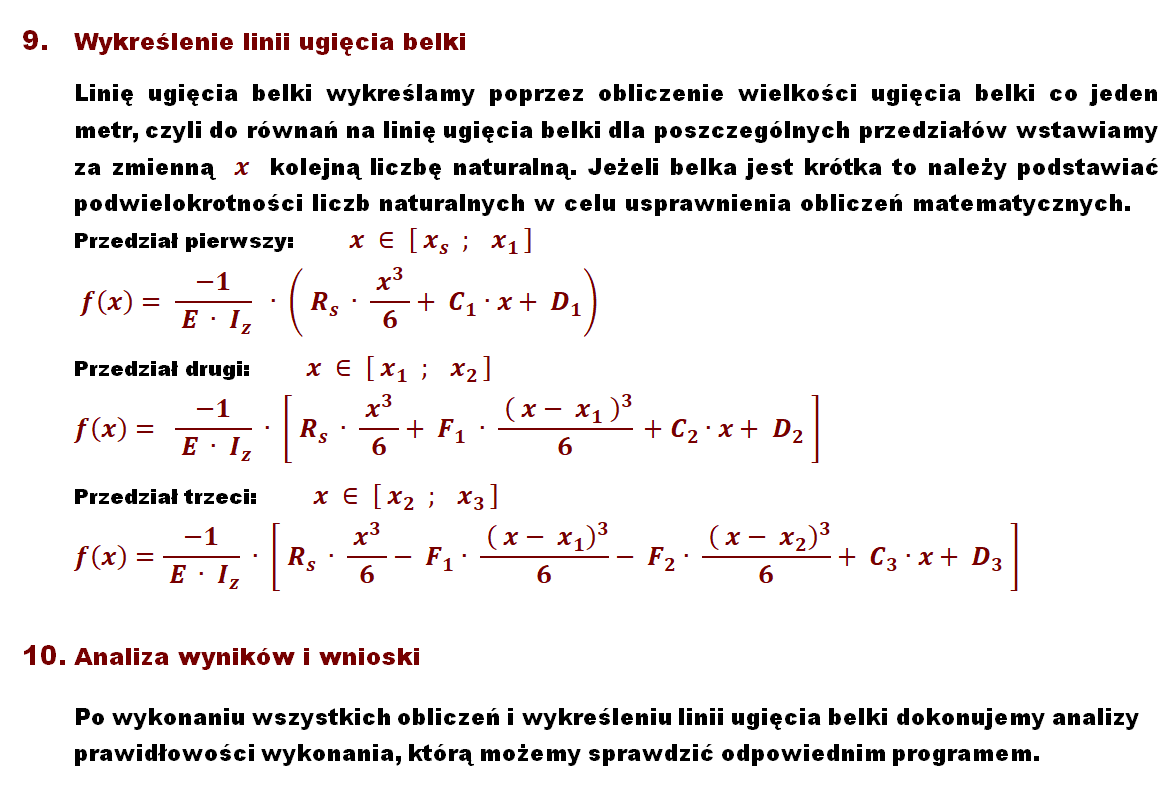 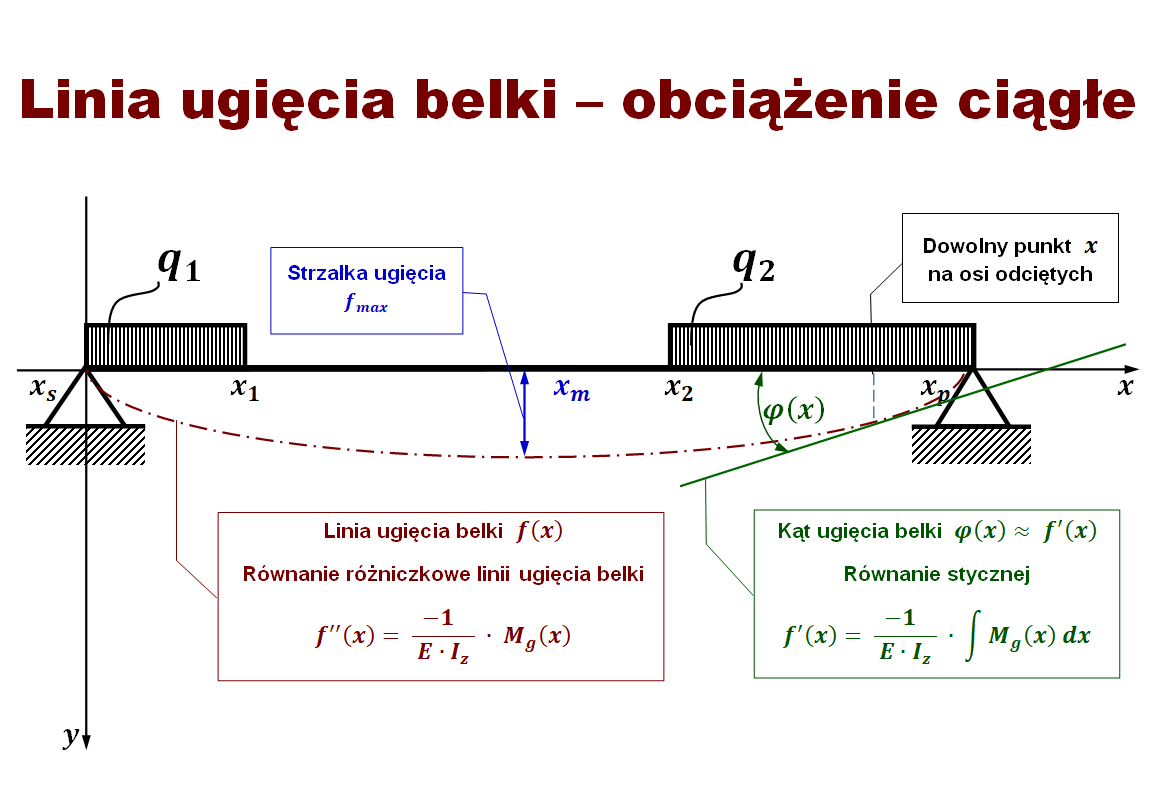 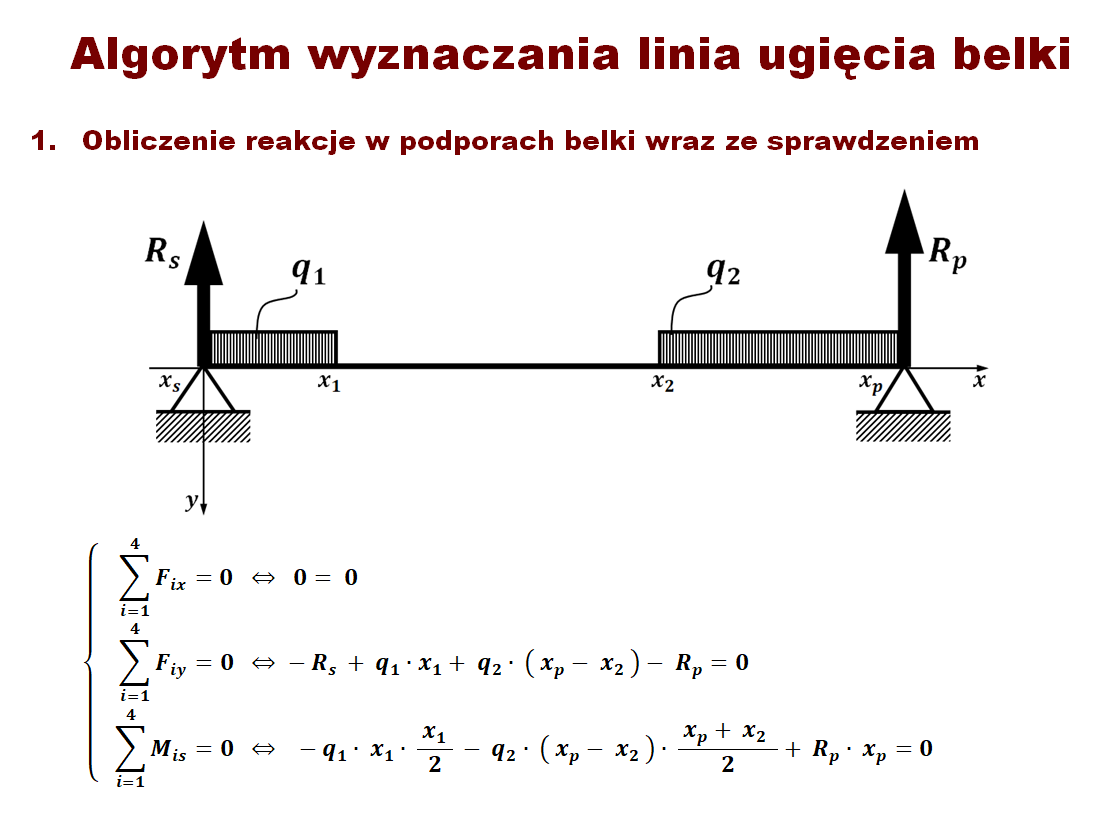 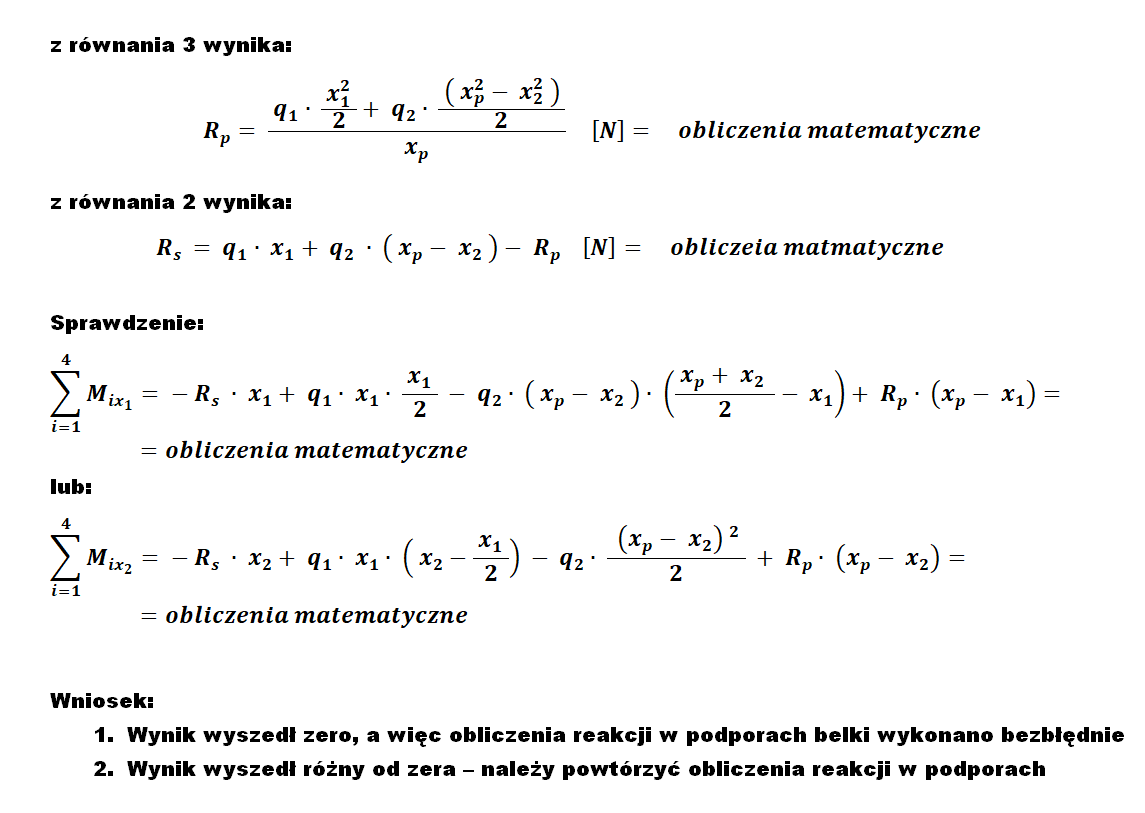 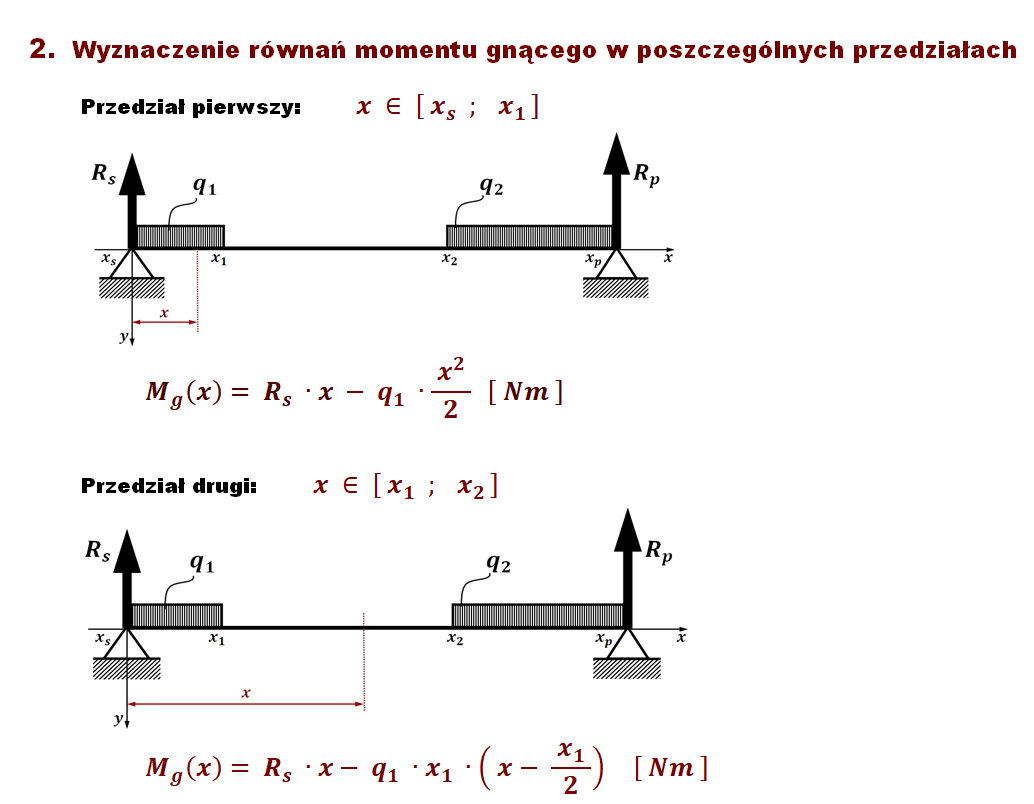 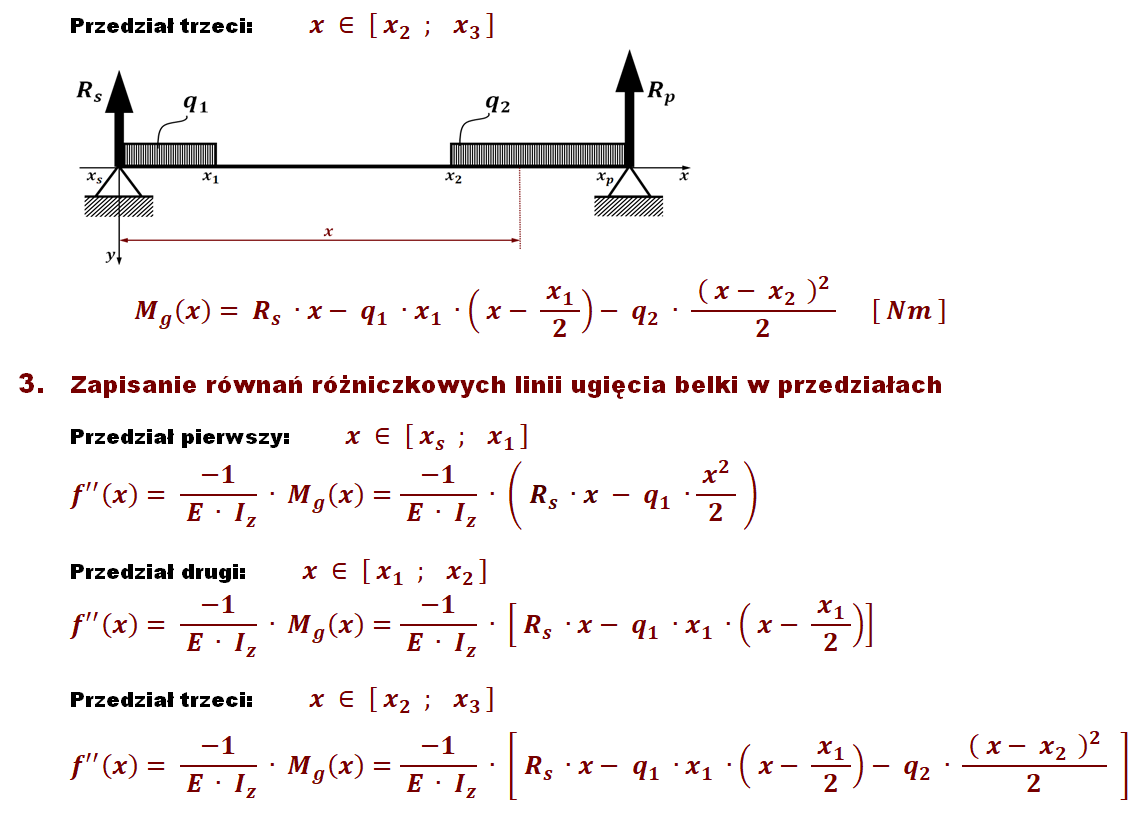 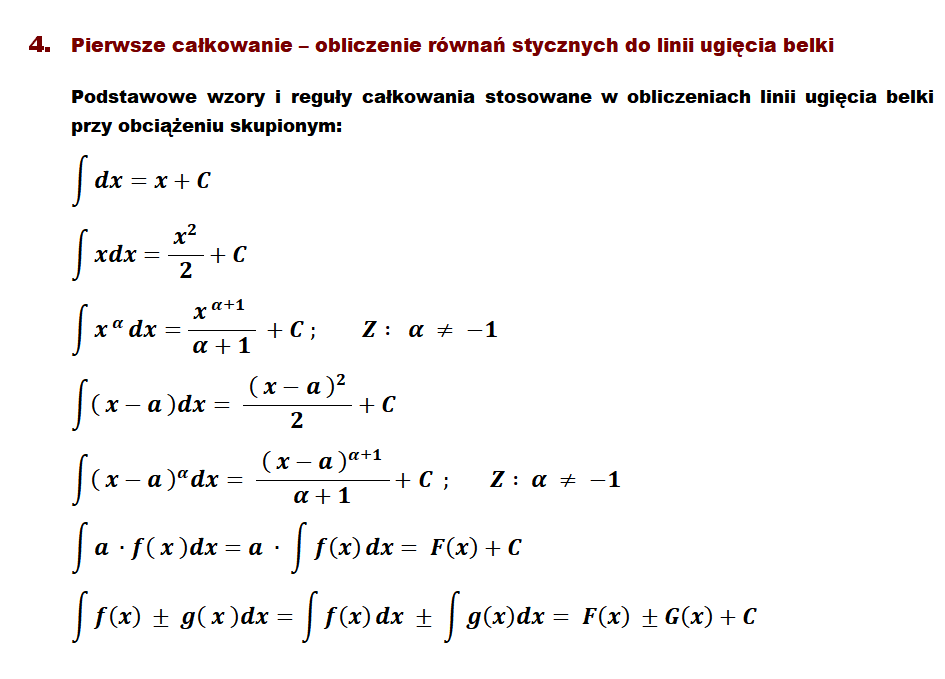 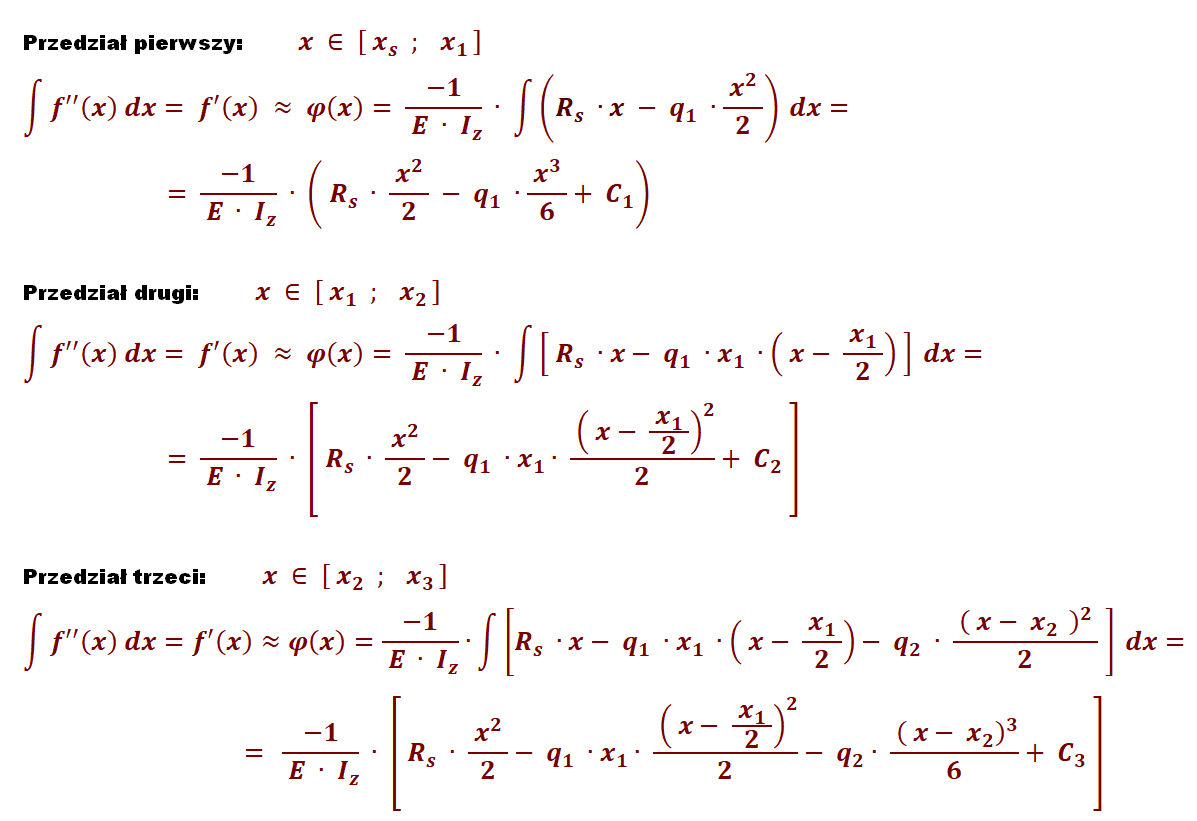 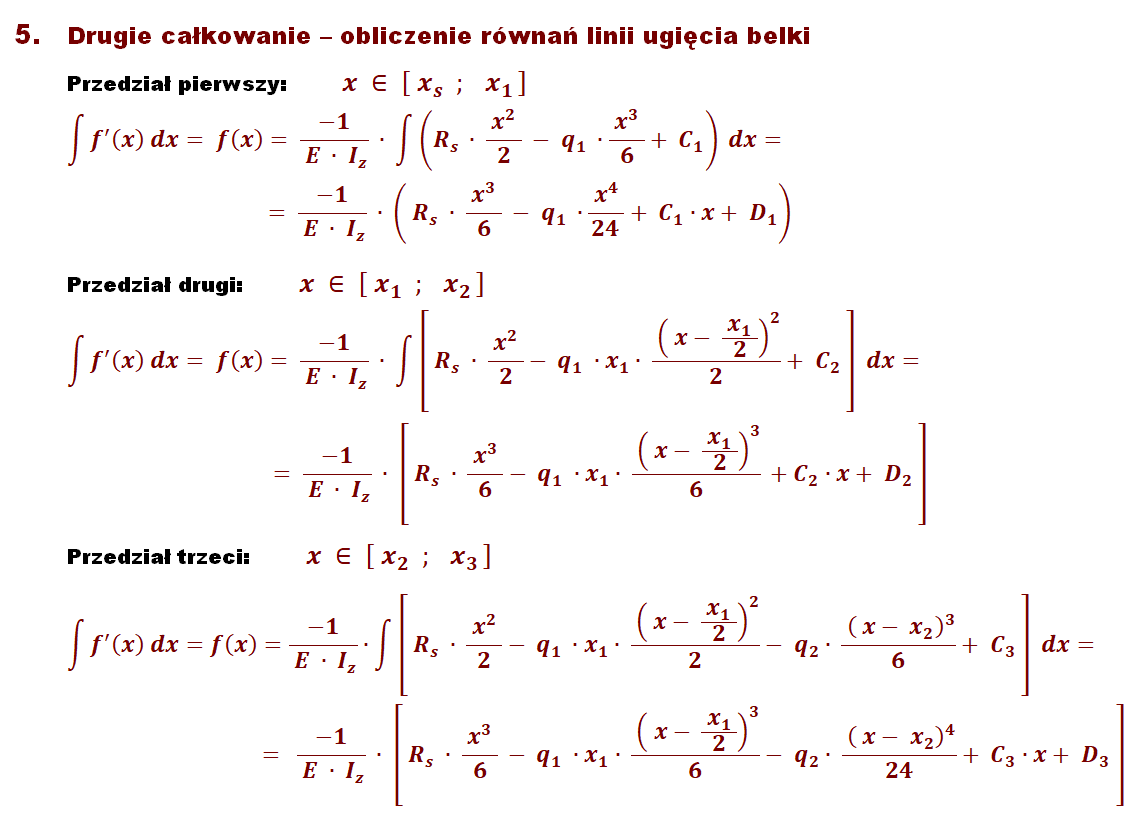 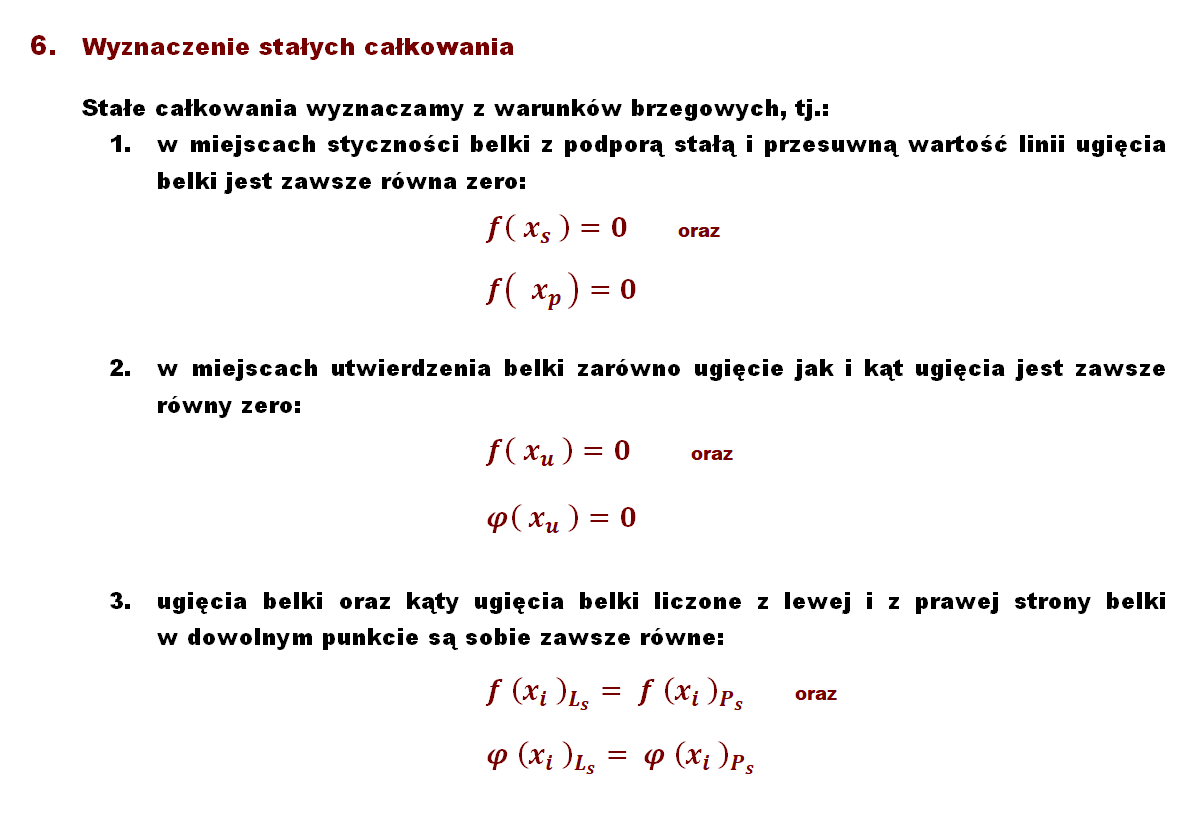 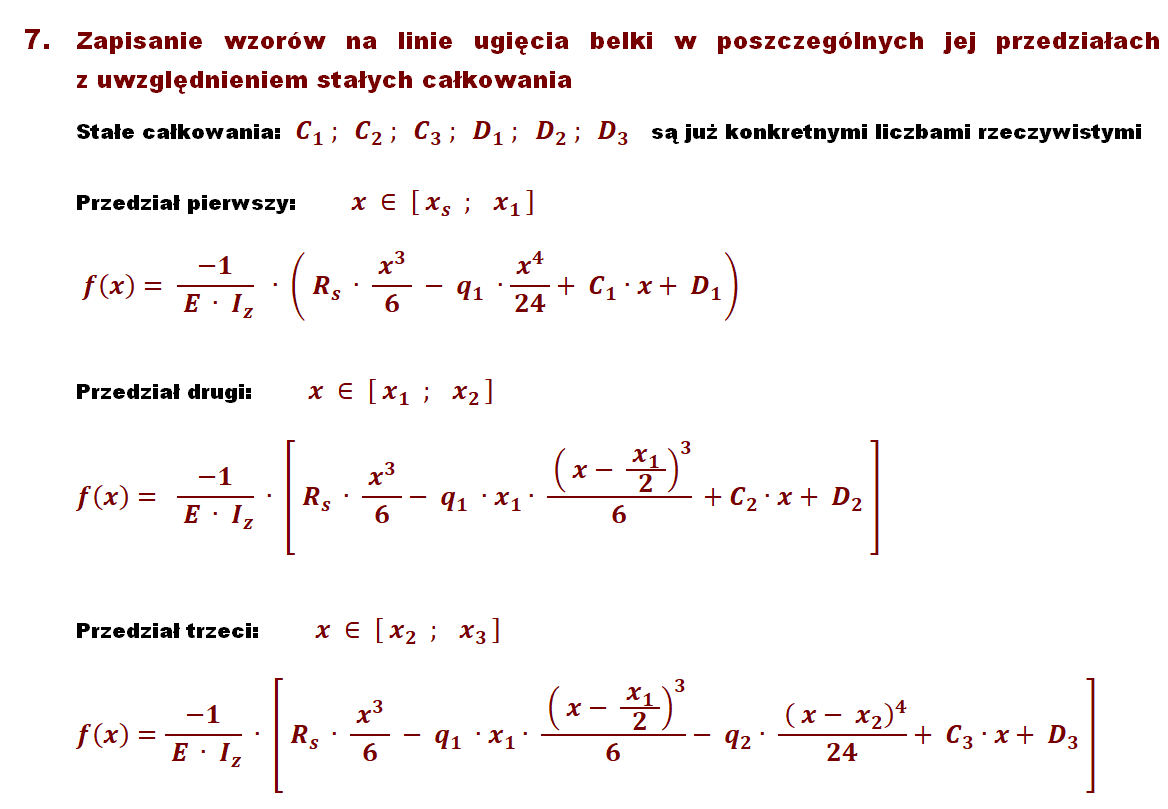 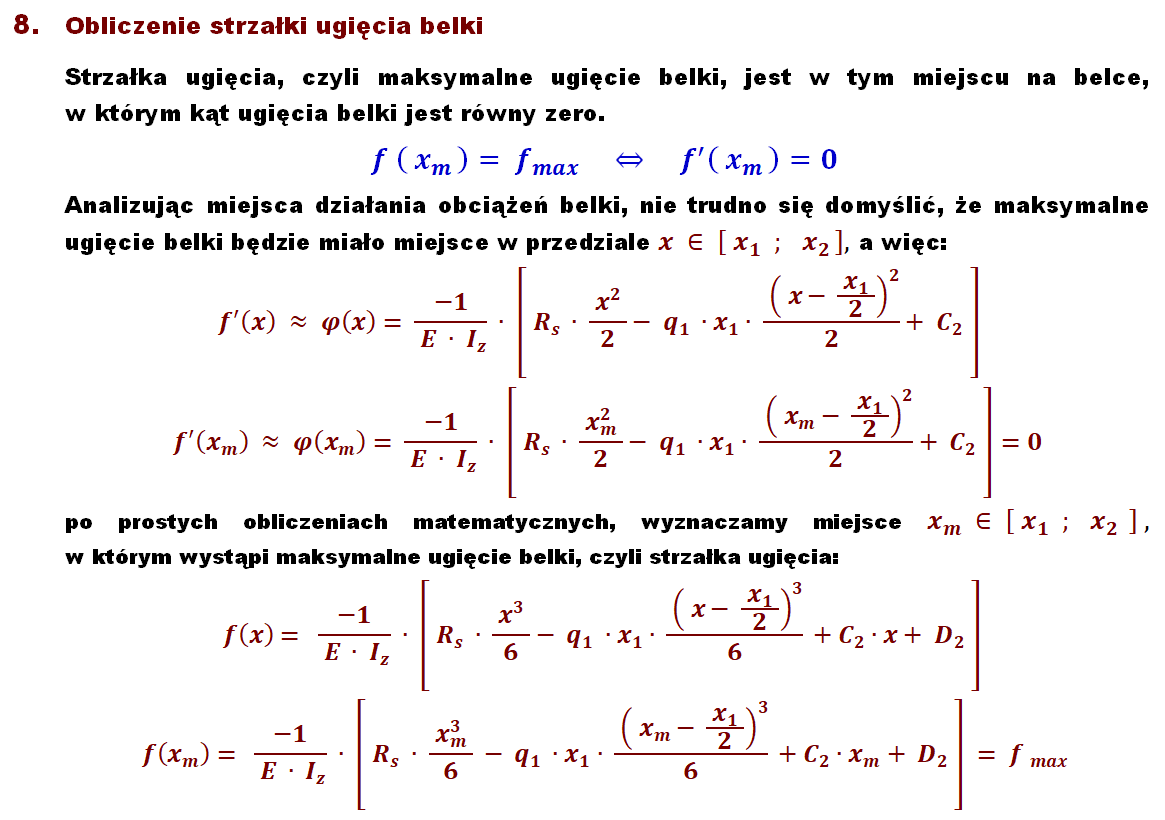 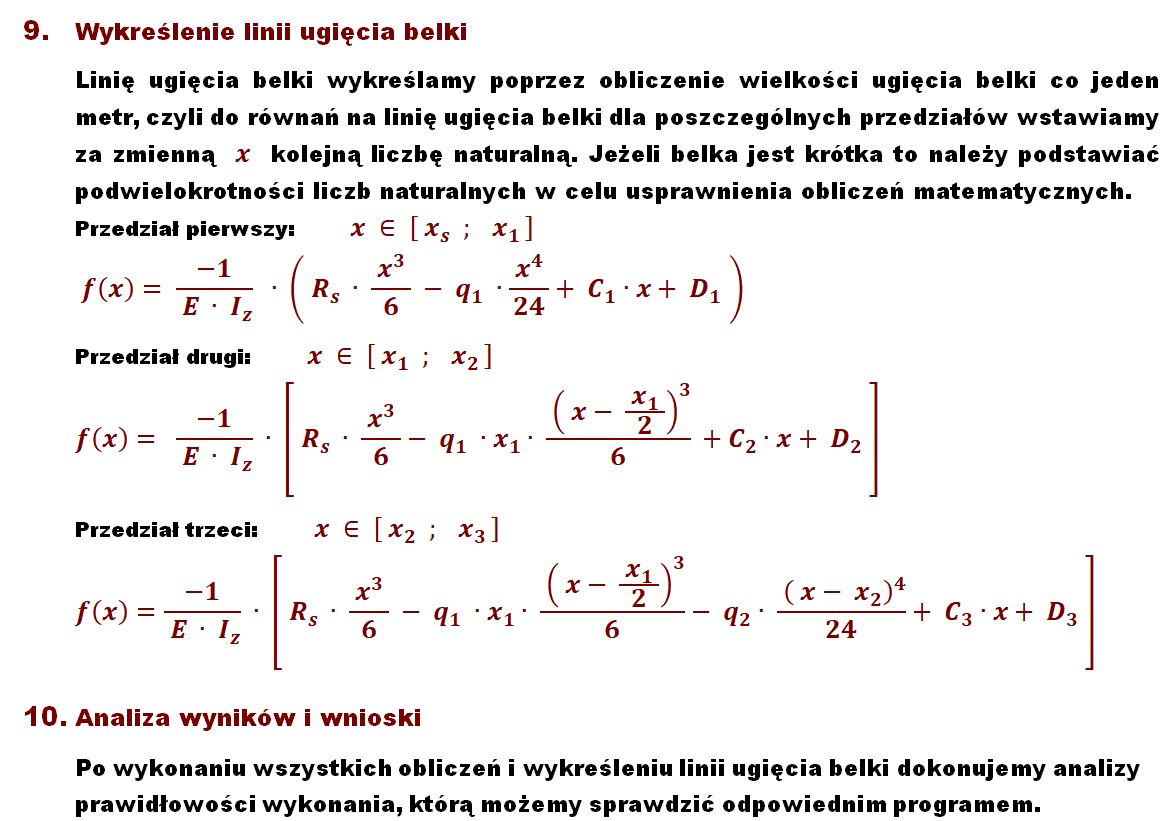 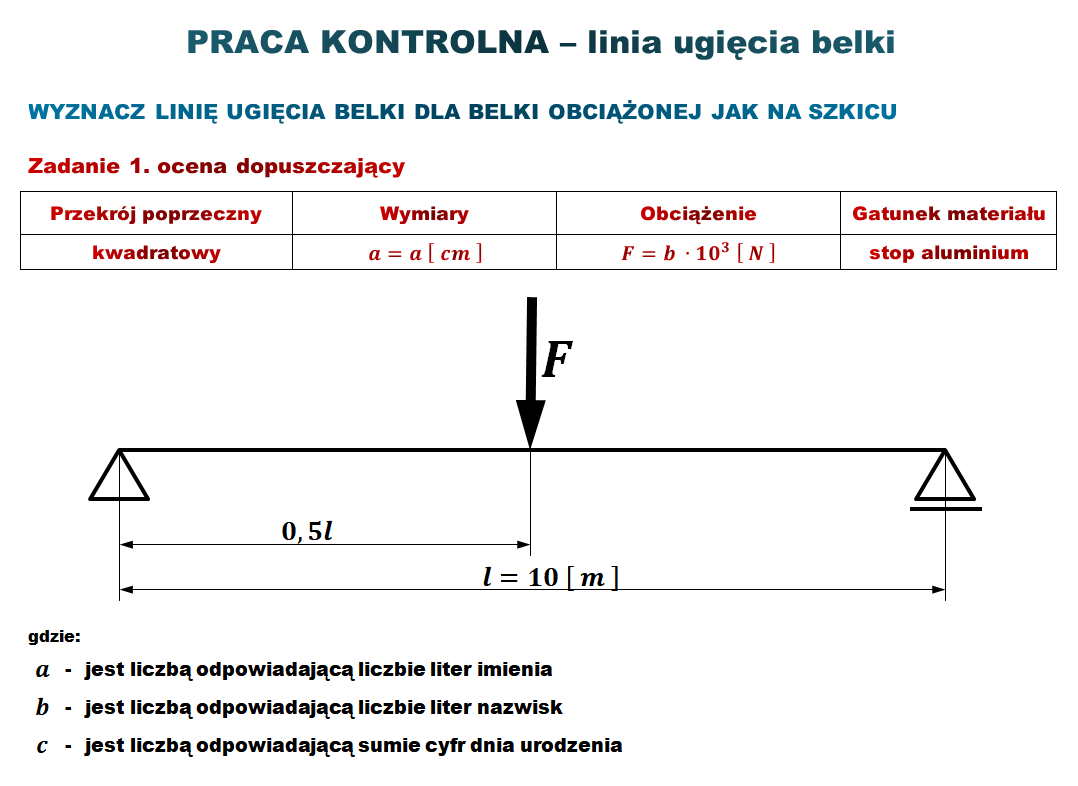 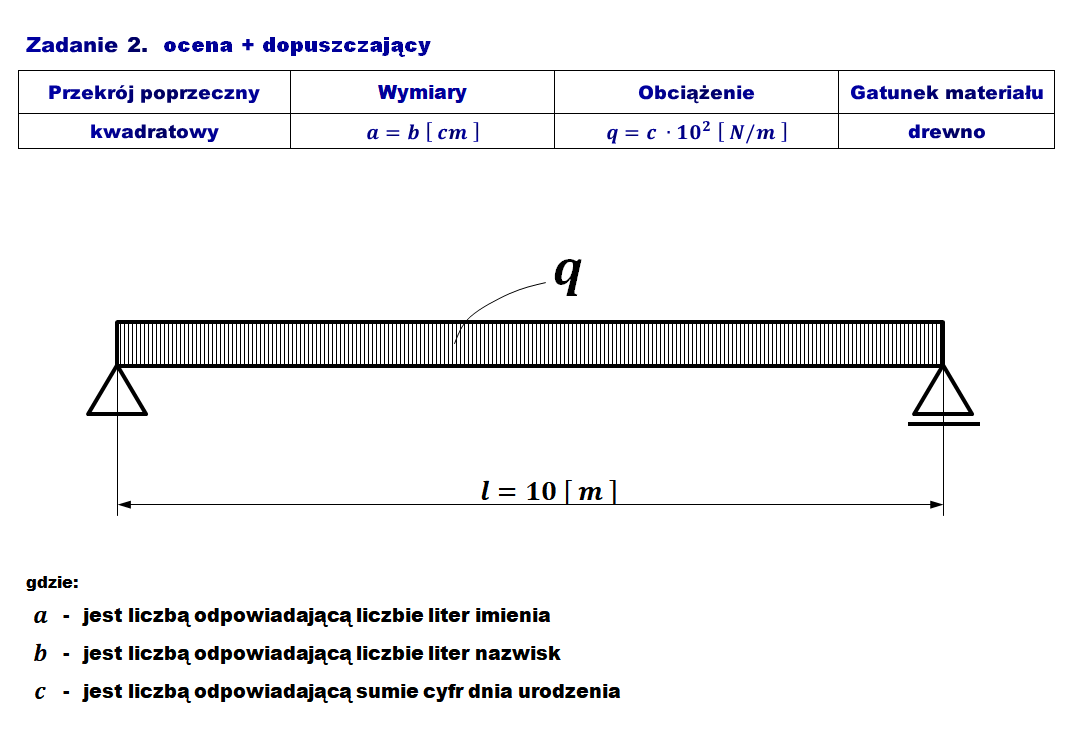 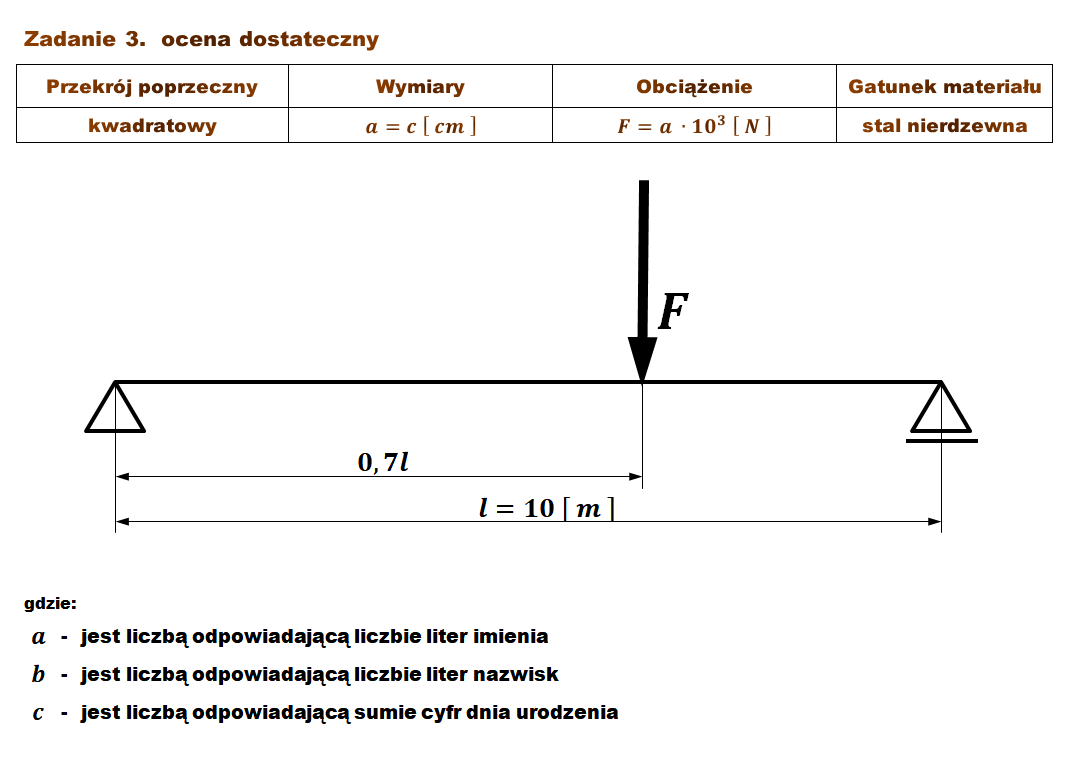 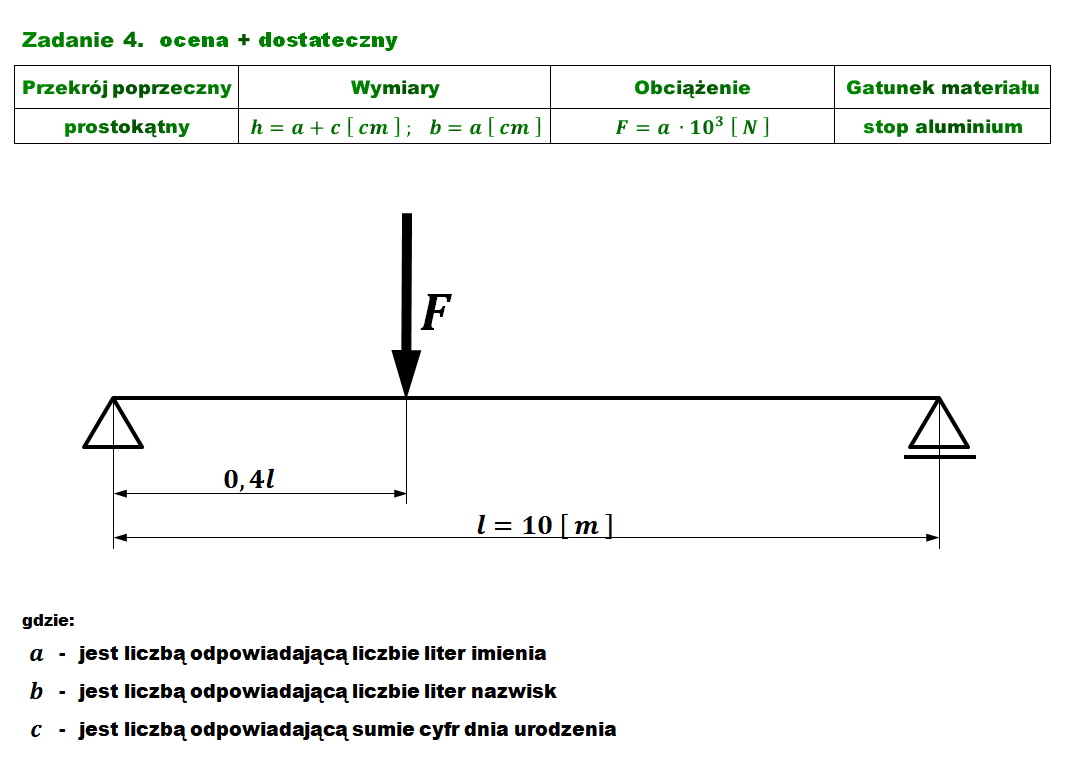 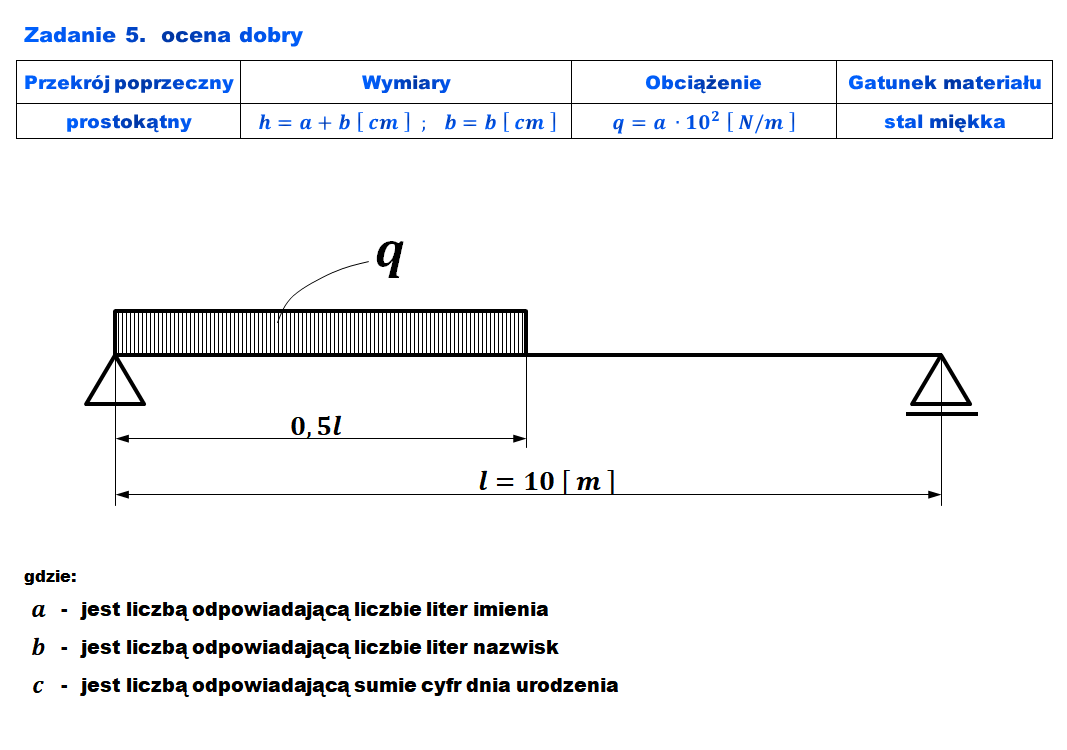 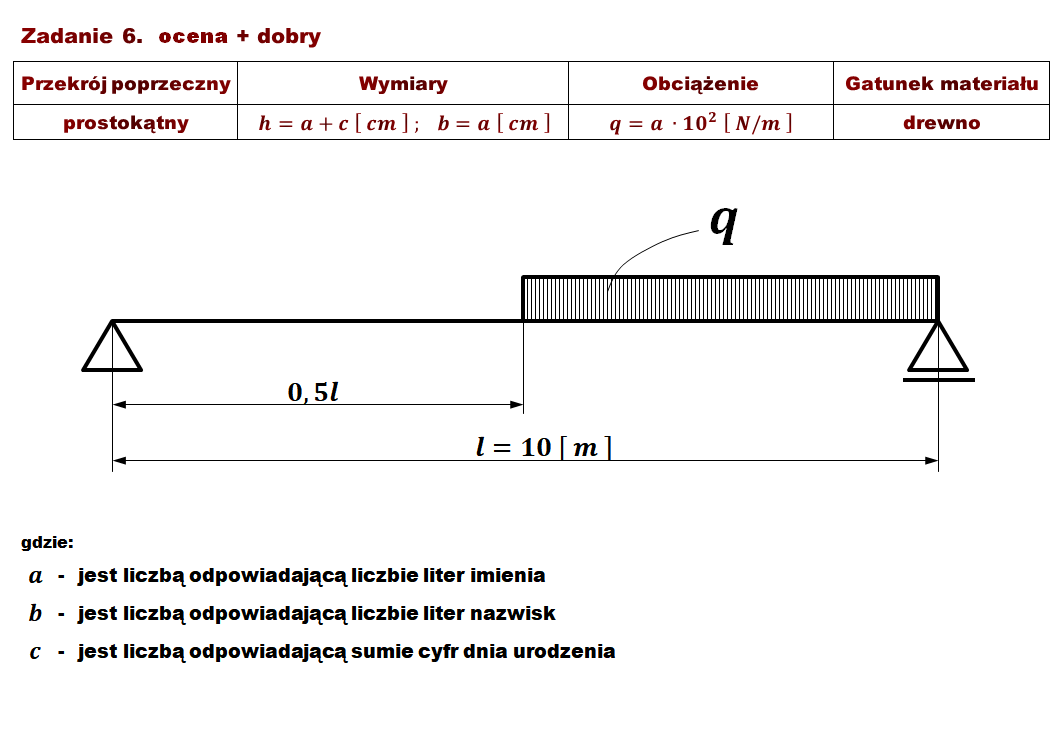 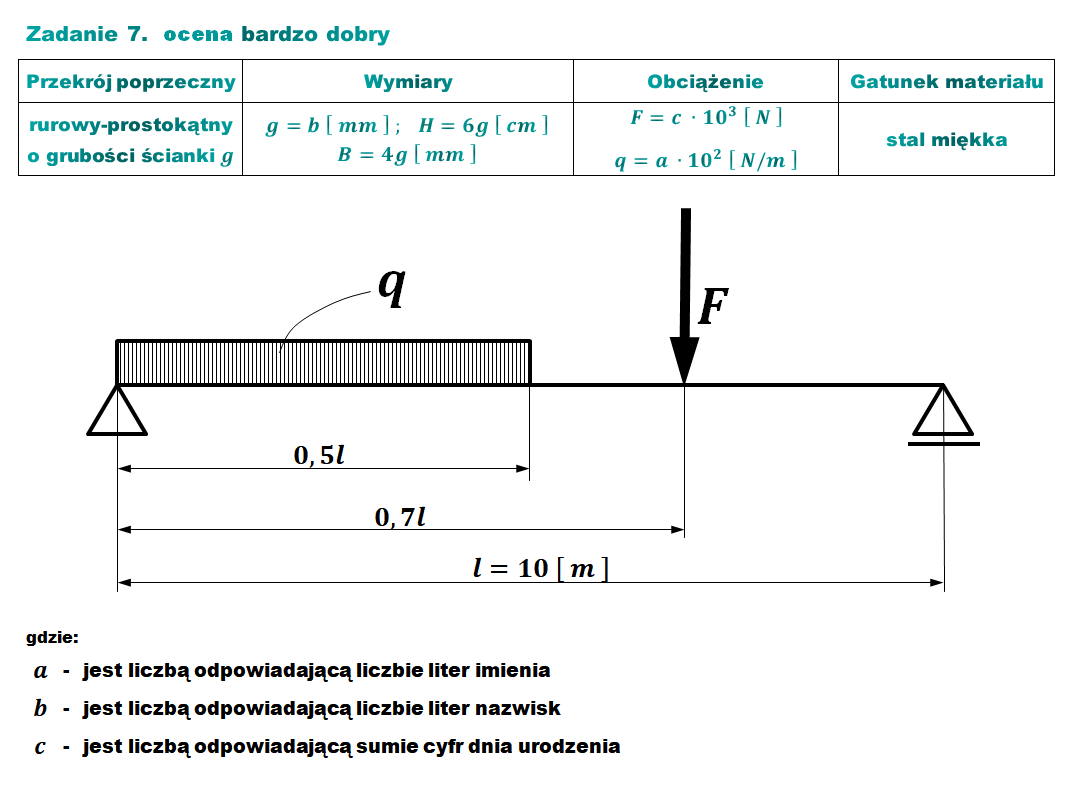 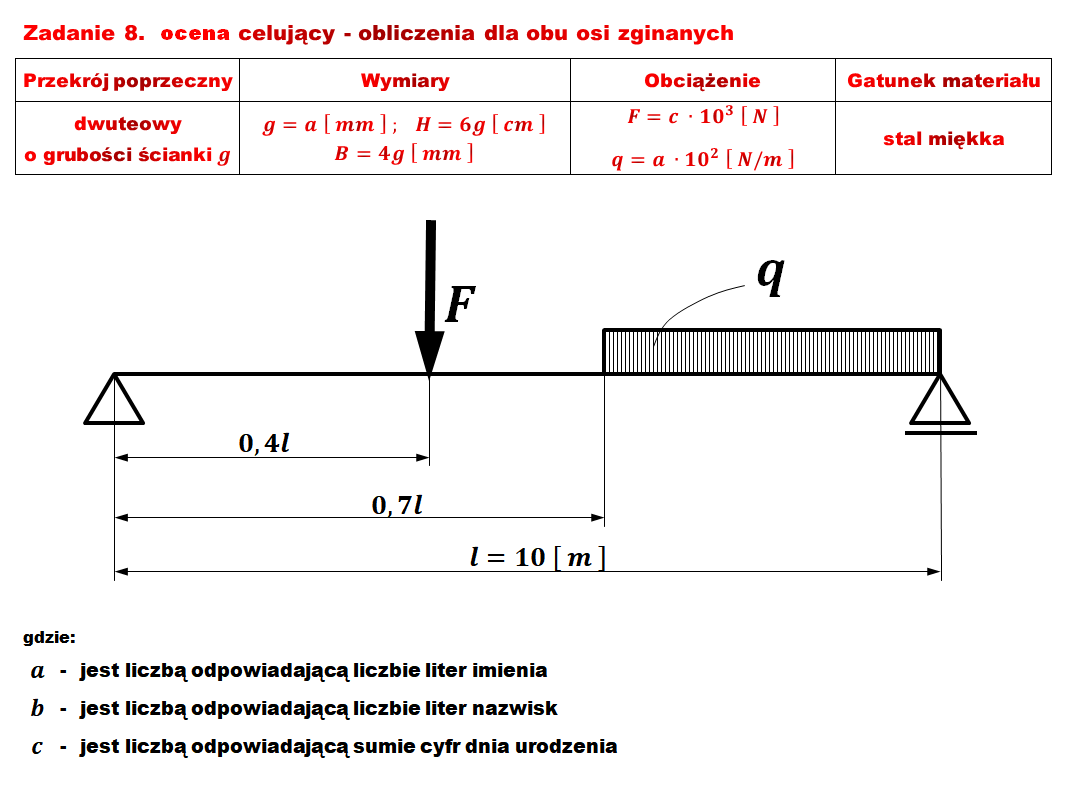 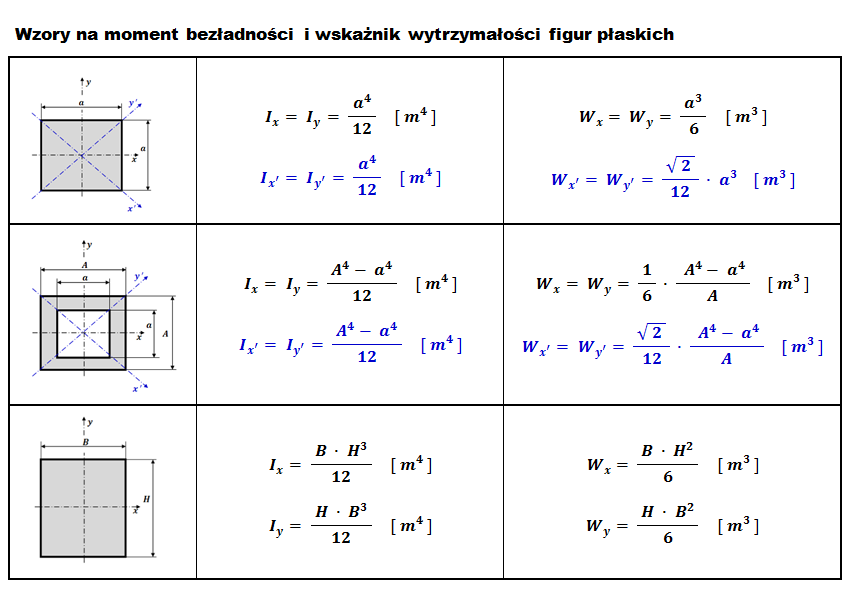 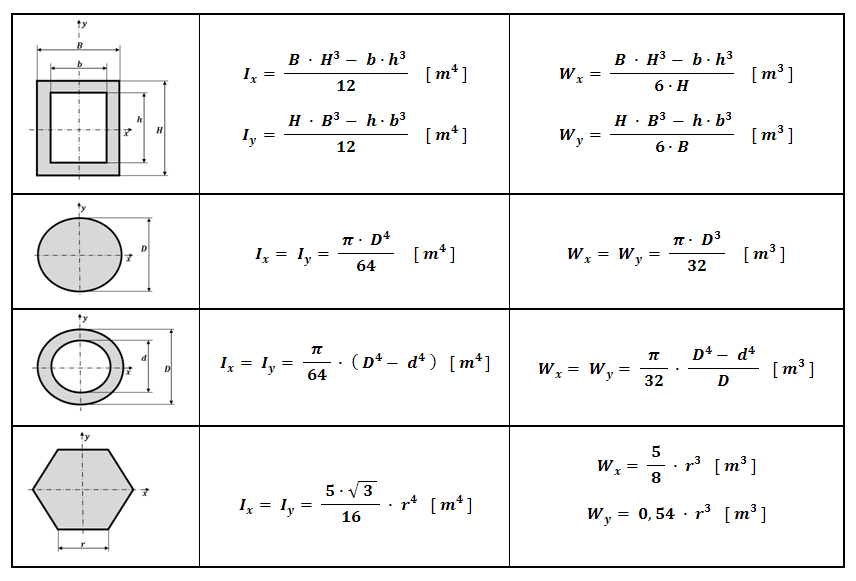 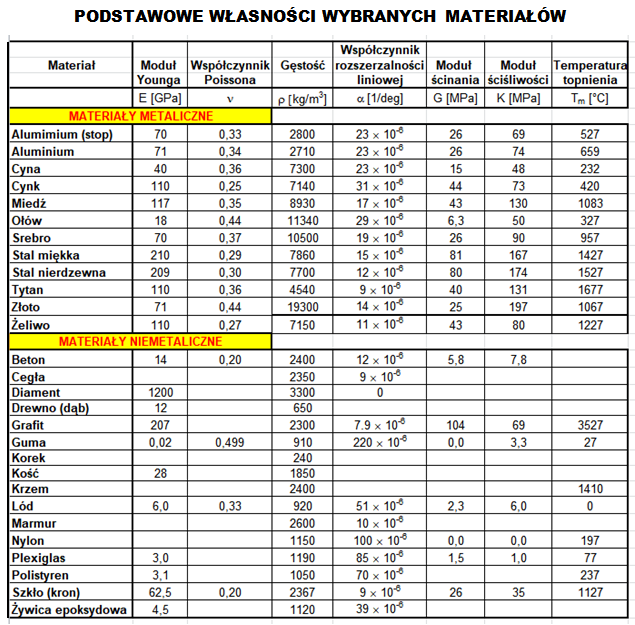